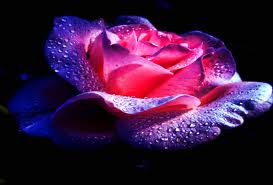 স্বাগতম
শিক্ষক পরিচিতি
নামঃ আব্দুর রহমান।
পাদবীঃ সহকারী শিক্ষক (ইসলাম শিক্ষা)। 
বিদ্যালয়ঃ উল্লাবাড়ী ইউনাইটেড উচ্চ বিদ্যালয়। 
উপজেলাঃ রাজৈর, জেলাঃ মাদারীপুর। 
মোবাইল নাম্বারঃ ০১৭১৪৮৭৭৮১০।
পাঠ পরিচিতি
শ্রেণীঃ অষ্টম
বিষয়ঃ ইসলাম ও নৈতিক শিক্ষা 
ছাত্র/ছাত্রীঃ ৯০ জন 
সময়ঃ ৪৫ মিনিট
তারিখঃ ১৭/০৪/২০১৪ ইং
ছবিটির দিকে লক্ষ কর
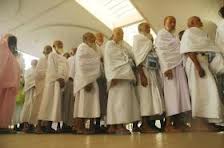 ছবিটির দিকে লক্ষ কর
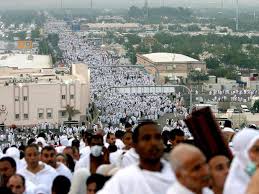 আজকের পাঠ
হজ্ব
শিখনফল
শিখনফল
১। হজ্বের শাব্দিক অর্থ ও পারিভাষিক সংজ্ঞা বলতে পারবে।
২। হজ্বের ঐতিহাসিক পটভূমি আলোচনা করতে পারবে।
৩। হজ্বের তাৎপর্য ও ফজিলত বর্ণনা করতে পারবে।
পাঠ আলোচনা
চিত্রের মাধ্যমে
ছবিটির দিকে লক্ষ কর
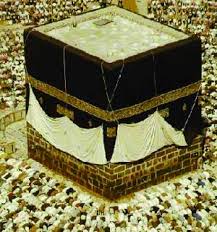 কাবাঘর তাওয়াফ
ছবিটির দিকে লক্ষ কর
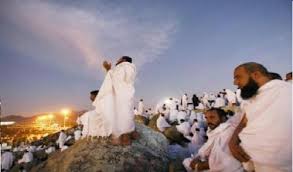 মুজদালাফাহ
ছবিটির দিকে লক্ষ করি
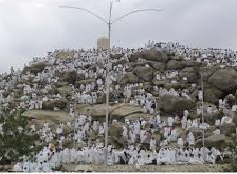 আরাফার ময়দান
একক কাজ
হজ্বের শাব্দিক অর্থ ও পারিভাষিক সংজ্ঞা বর্ণনা  
   কর।
দলীয় কাজ
হজ্বের ঐতিহাসিক পটভূমি বর্ণনা কর।
মূল্যায়ন
১। হজ্ব শব্দটি কোন ভাষা থেকে এসেছে? 
২। সর্ব প্রথম আল্লাহ তায়ালা পৃথীবিতে কোন ঘর         
       তৈরী করেন?   
৩। ইসলামের কোন ইবাদাতের মাধ্যমে 
       মুসলমানদের বিশ্বভ্রাতৃত্ববোধ সৃস্টি হয়।।
বাড়ীর কাজ
হজ্ব করলে লাভ কী তা বর্ণনা করে আনবে।
[Speaker Notes: OJE]
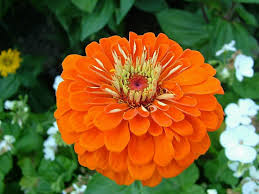 ধন্যবাদ